Tarsia Challenge
Please cut out the triangles.

Match the questions with the answers.

What level/ year group should be confident doing these questions?
Numeracy across the curriculum
Using teaching to 
support Numeracy
Using Numeracy to
support teaching
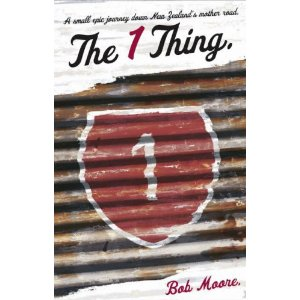 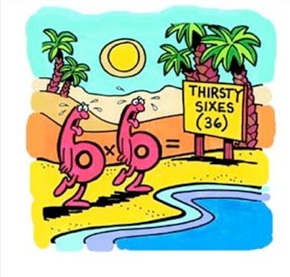 Level 1 – Be able to calculate
Level 2 – Be able to calculate efficiently
Level 3 – Be able to recall
Level 4 – Be able to apply with confidence
Level 5 – Be able to teach and support
60 in 60 form challenge
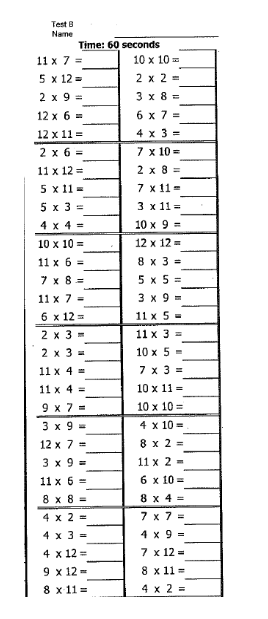 60 questions
60 seconds
Twice a half term.


1 House Points for highest (in each year group).
2 House points for most improved.

Pupils keep records in their form files.
White Weekly Challenge
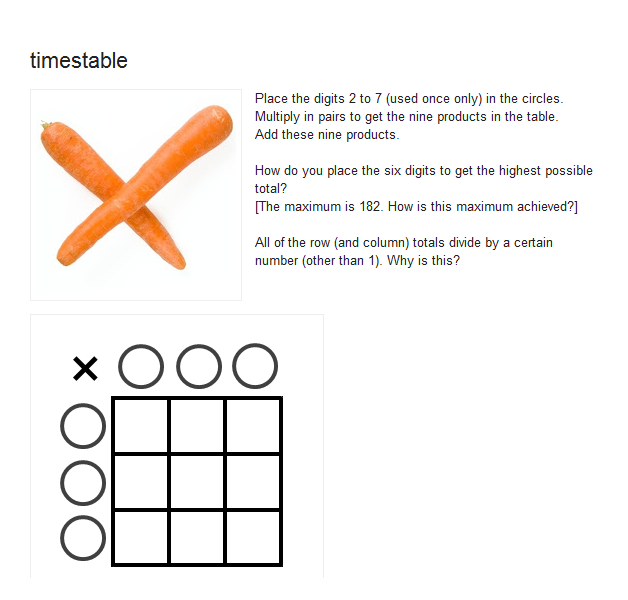 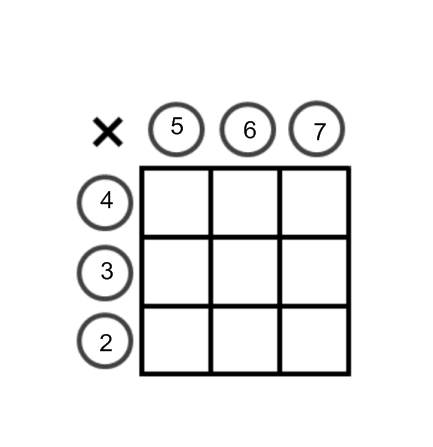 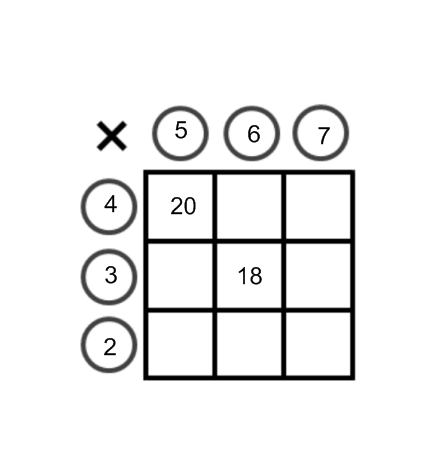 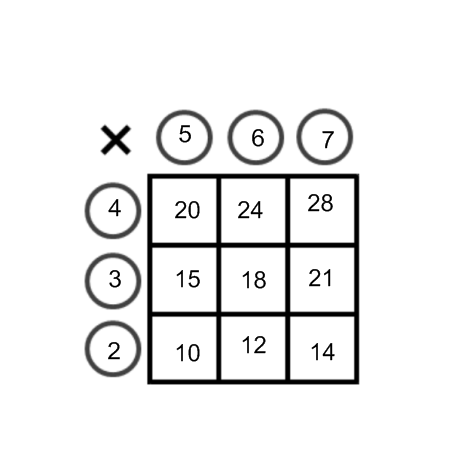 162
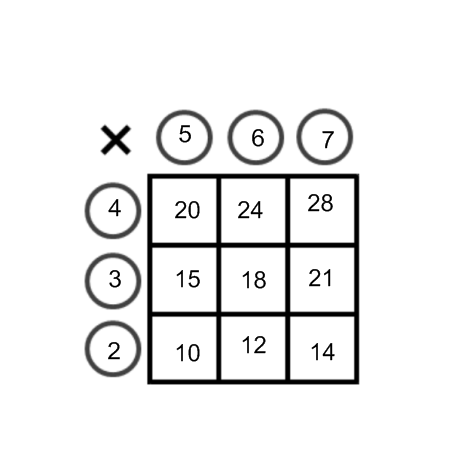 162
Possible extensions – Make the lowest number
		 - use a negative number
                                    - decimals 
		 - fractions
Online Resources
Tutpup    Tutpup.com – brilliant for phones
Mymaths   log in Burton  password  radius.  Grid games.
Transum  Table masters
ipads/ ipods – Math Duel App
Prepare Activities/ Brain Breaks
Fizz, Buzz. Cricket Fizz Buzz, Combined Fizz Buzz

11’s, 33’s, 77’s etc
Countdown
Broken Calculator
Missing Multipliers